Урок 3. Установка программного обеспечения Arduino IDE, подключение платы к компьютеру.
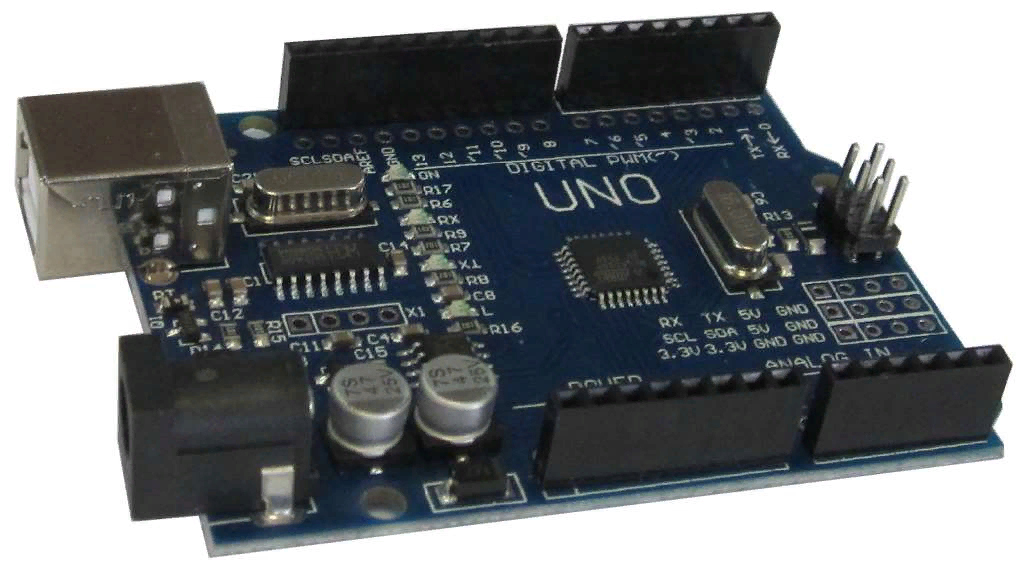 Подключение.
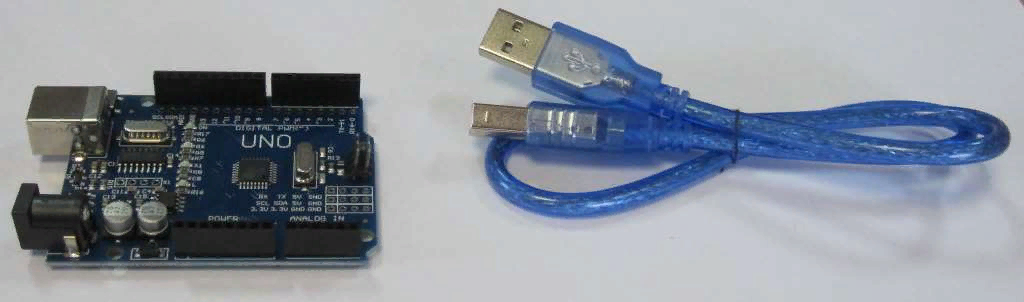 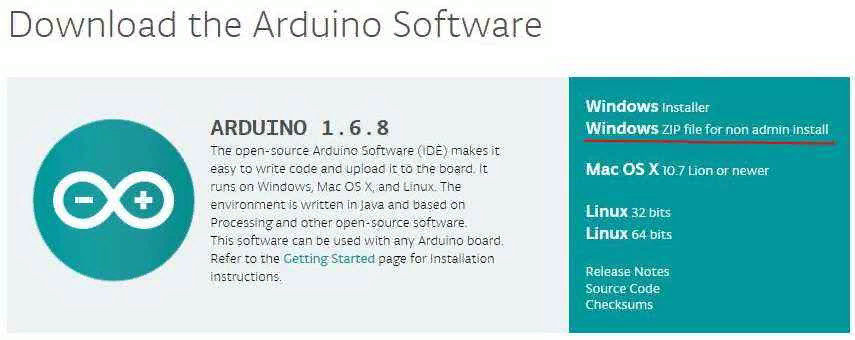 Установка интегрированной среды разработки  Arduino IDE.
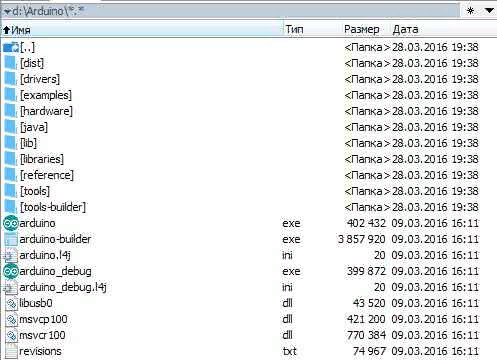 Установка драйвера для ARDUINO UNO с преобразователем интерфейсов ATmega16U2.
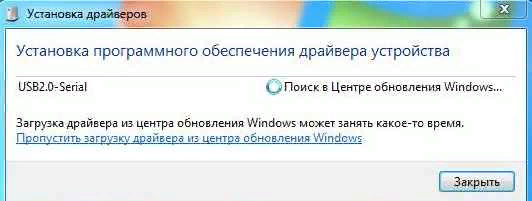 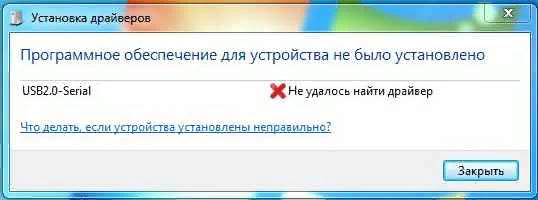 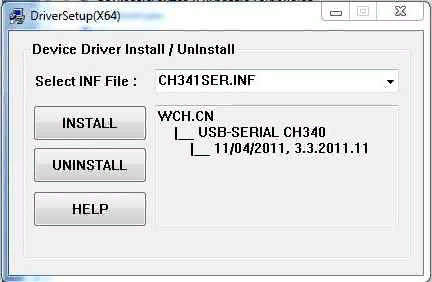 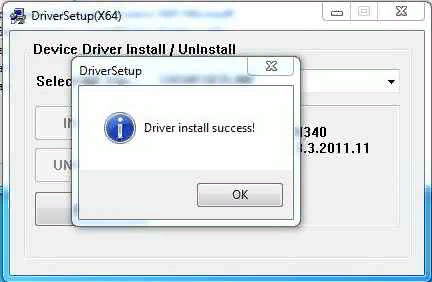 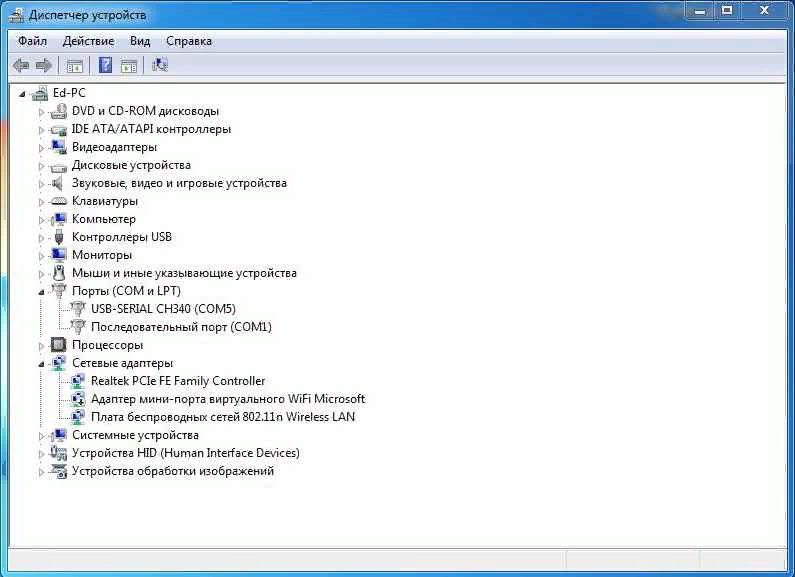 Запуск интегрированной среды разработки Arduino IDE.
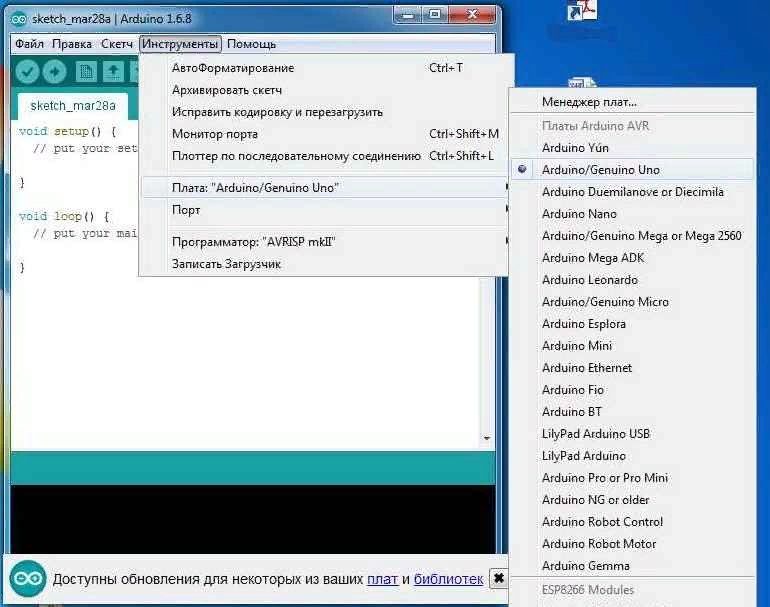 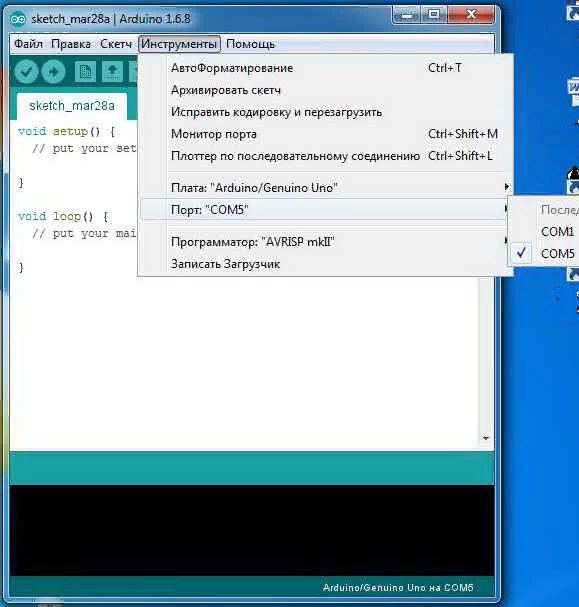 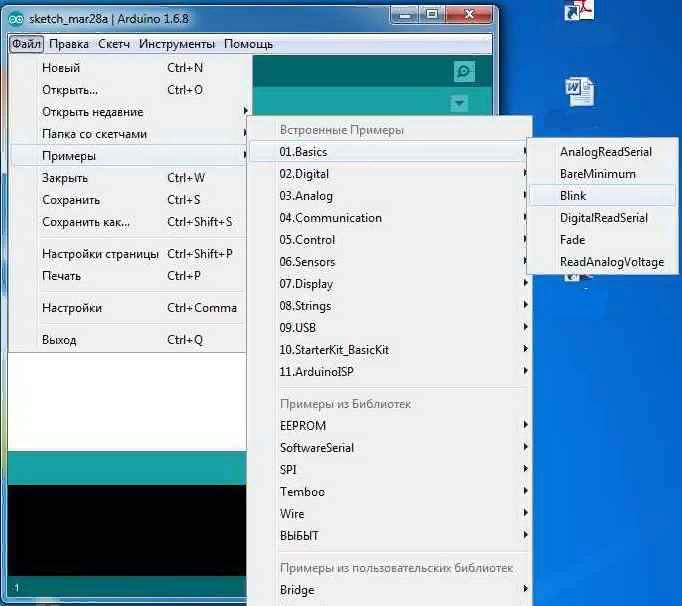 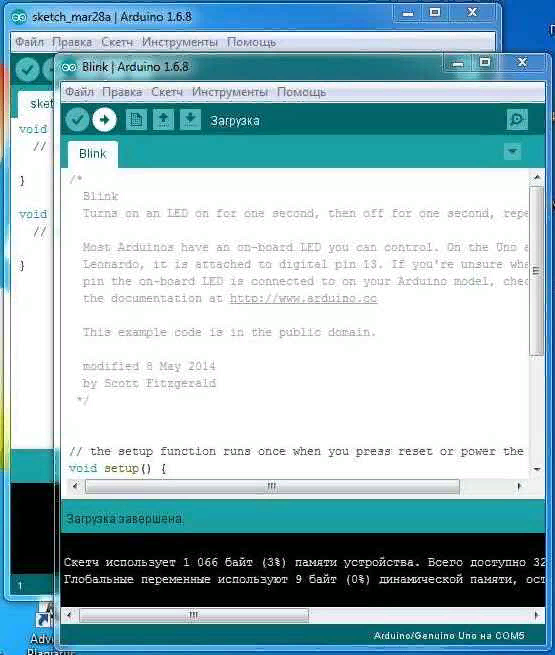